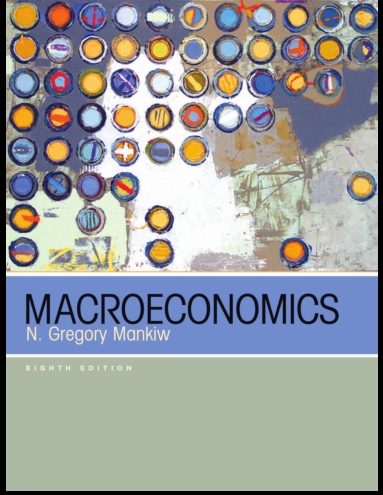 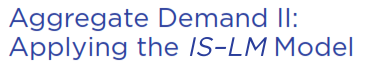 Yunastiti Purwaningsih
1
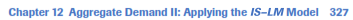 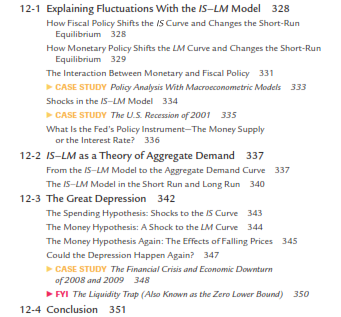 2
Equilibrium in the IS-LM  Model
LM
r
IS
Y
The IS  curve represents equilibrium in the goods market.
The LM  curve represents money market equilibrium.
E
r1
Y1
The intersection determines the unique combination of Y  and r that satisfies equilibrium in both markets.
3
Policy analysis with the IS-LM Model
LM
r
r1
IS
Y1
Y
Policymakers can affect macroeconomic variables with 
fiscal policy: G  and/or T
monetary policy:  M
We can use the IS-LM model to analyze the effects of these policies.
E
4
-
Policy analysis with the IS-LM Model
IS :
-
+
LM :
-
Policy 
Fiscal: G  and/or T
Monetary:  M
Shock = disturbance: gangguan
C ; I ; L
5
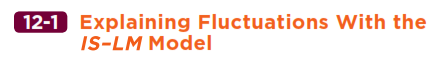 Changes in Government Purchases
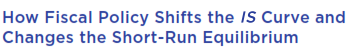 An Increase in Government Purchases in 
the IS–LM Model
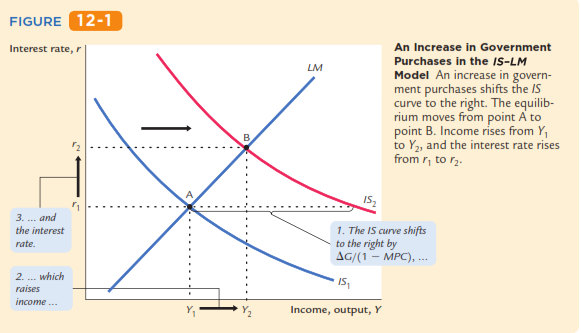 C
Titik A  titik C  titik B
G ↑  ∆Y < 1/(1-MPC) . ∆G
Y3
6
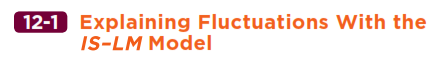 Changes in Government Purchases
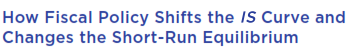 An Increase in Government Purchases in 
the IS–LM Model
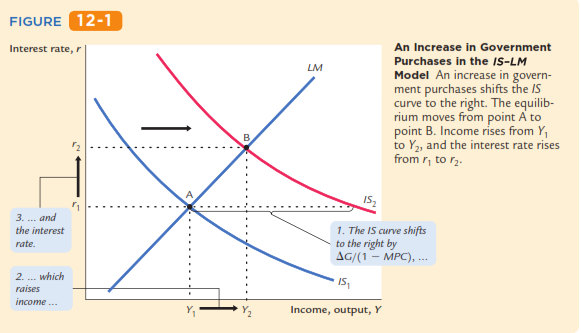 IS1 dan LM: titiik A (r1 dan Y1)
G ↑  pasar barang: IS kanan dari IS1 ke IS2  pada r1 dan IS2: titik C (r1 dan Y3): Y ↑ dari Y1 ke Y3  ∆Y = 1/(1-MPC) . ∆G
x
Y ↑ dari Y1 ke Y3   pasar uang: L ↑ [ L (r, Y) ] ; Ms tetap  r ↑ (dari r1 ke r2)   pasar barang: I ↓ [I(r)]  Y ↓ dari Y3 ke Y2  IS2 dan LM: titik B (r2 dan Y2)
C
G ↑ hasil akhir Y ↑ dari Y1 ke Y2 dg ∆Y < 1/(1-MPC) . ∆G
Y3
G ↑  ∆Y < 1/(1-MPC) . ∆G
7
Gb.1  IS1 dan LM1 : titik A (r1 dan Y1)
Gb.1: G ↑  PE ↑ = C(Y-T) + I + G ↑  Y ↑  pasar barang: IS kanan dari IS1 ke IS2  pada r1 dan IS2: titik C (r1 dan Y3): Y ↑ dari Y1 ke Y3  ∆Y = 1/(1-MPC) . ∆G    Gb.2: pasar uang: L ↑ dari L (r, Y1) ke L (r, Y3) ] ; Ms tetap  r ↑ (dari r1 ke r2)  Gb. 3: I ↓ [I(r)] dari I1 ke I2  Gb.1: pasar barang Y ↓ dari Y3 ke Y2  IS2 dan LM1: titik B (r2 dan Y2)  G ↑: hasil akhir Y ↑ dari Y1 ke Y2 dg ∆Y < 1/(1-MPC) . ∆G
yst
r
M1/P
r
r
LM1
r2
r2
B
r2
C
r1
r1
r1
A
IS2
L(r,Y3)
I(r)
IS1
L(r,Y1)
I
I1
I2
Y1
M
Y3
Y2
M1
Y
Gb.3
Gb.2
Gb.1
I (r)
Ms = L (r, Y)
IS = LM
8
Gb.1  IS1 dan LM1 : titik A (r1 dan Y1)
Gb.1: G ↑  PE ↑ = C(Y-T) + I + G ↑  Y ↑  pasar barang: IS kanan dari IS1 ke IS2  pada r1 dan IS2: titik C (r1 dan Y3): Y ↑ dari Y1 ke Y3  ∆Y = 1/(1-MPC) . ∆G    Gb.2: pasar uang: L ↑ dari L (r, Y1) ke L (r, Y3) ] ; Ms tetap  r ↑ (dari r1 ke r2)  Gb. 3: I ↓ [I(r)] dari I1 ke I2  Gb.1: pasar barang Y ↓ dari Y3 ke Y2  IS2 dan LM1: titik B (r2 dan Y2)  G ↑: hasil akhir Y ↑ dari Y1 ke Y2 dg ∆Y < 1/(1-MPC) . ∆G
2
1
3
1
G ↑  PE ↑ = C(Y-T) + I + G ↑  Y ↑ (Y = PE) dan ∆Y = 1/(1-

MPC) . ∆G  L ↑ [L(r, Y)] ; Ms tetap  r ↑ [Ms = L (r,Y)] 
 
I ↓ [I(r)]  PE ↓ = C(Y-T) + I ↓ + G  Y ↓ (Y = PE)  
G ↑: hasil akhir Y ↑ dan  ∆Y < 1/(1-MPC) . ∆G
5
4
6
6
8
7
9
Gb.1  IS1 dan LM1 : titik A (r1 dan Y1)
Gb.1: G ↑  PE ↑ = C(Y-T) + I + G ↑  Y ↑  pasar barang: IS kanan dari IS1 ke IS2  IS2 dan LM1: titik C (r1 dan Y3): Y ↑ dari Y1 ke Y3  ∆Y = 1/(1-MPC) . ∆G    Gb.2: pasar uang: L ↑ dari L (r, Y1) ke L (r, Y3) ] ; Ms tetap  r ↑ (dari r1 ke r2)  Gb. 3: I ↓ [I(r)] dari I1 ke I2  Gb.1: pasar barang Y ↓ dari Y3 ke Y2  IS2 dan LM1: titik B (r2 dan Y2)  G ↑: hasil akhir Y ↑ dari Y1 ke Y2 dg ∆Y < 1/(1-MPC) . ∆G
Crowding out
    Kebijakan fiskal ekspansif (G ↑) mengakibatkan kenaikan suku bunga (r ↑) dan mendesak I swasta (I ↓)
10
Crowding out
    Kebijakan fiskal ekspansif (G ↑) mengakibatkan kenaikan suku bunga (r ↑) dan mendesak I swasta (I ↓)
2
1
3
1
G ↑  PE ↑ = C(Y-T) + I + G ↑  Y ↑ (Y = PE) dan ∆Y = 1/(1-

MPC) . ∆G  L ↑ [L(r, Y)] ; Ms tetap  r ↑ [Ms = L (r,Y)] 
 
I ↓ [I(r)]  PE ↓ = C(Y-T) + I ↓ + G  Y ↓ (Y = PE)  
G ↑: hasil akhir Y ↑ dan  ∆Y < 1/(1-MPC) . ∆G
5
4
6
6
8
7
11
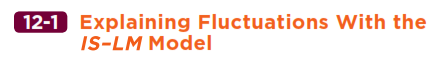 Changes in Taxes
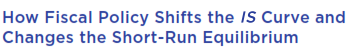 A Decrease in Taxes in the  IS–LM Model
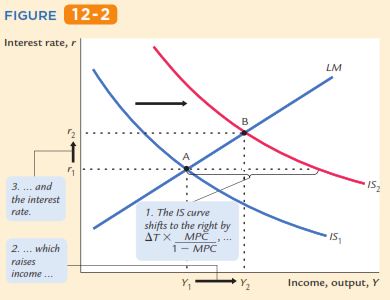 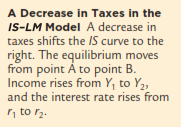 C
Titik A  titik C  titik B
T ↓  ∆Y < - MPC /(1-MPC) . ∆T
Y3
12
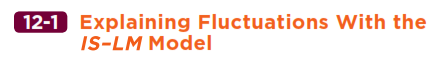 Changes in Taxes
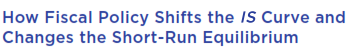 A Decrease in Taxes in the  IS–LM Model
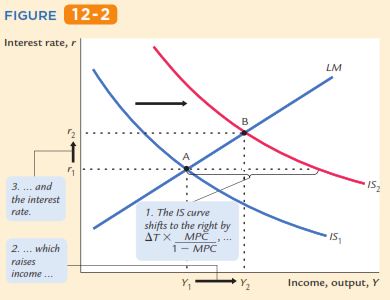 IS1 dan LM: titiik A (r1 dan Y1)
T ↓  pasar barang: IS kanan dari IS1 ke IS2  pada r1 dan IS2: titik C (r1 dan Y3): Y ↑ dari Y1 ke Y3  ∆Y = - MPC/(1-MPC) . ∆T
C
Y ↑ dari Y1 ke Y3   pasar uang: L ↑ [ L (r, Y) ] ; Ms tetap  r ↑ (dari r1 ke r2)   pasar barang: I ↓ [I(r)]  Y ↓ dari Y3 ke Y2  IS2 dan LM: titik B (r2 dan Y2)
Y3
T ↓ hasil akhir Y ↑ dari Y1 ke Y2 dg ∆Y < - MPC/(1-MPC) . ∆G
T ↓  ∆Y < - MPC/(1-MPC) . ∆T
13
Gb.1  IS1 dan LM1 : titik A (r1 dan Y1)
Gb.1: T ↓  PE ↑ = C(Y-T ↓)  + I + G  Y ↑  pasar barang: IS kanan dari IS1 ke IS2  pada r1 dan IS2 : titik C (r1 dan Y3): Y ↑ dari Y1 ke Y3  ∆Y = - MPC/(1-MPC) . ∆G    Gb.2: pasar uang: L ↑ dari L (r, Y1) ke L (r, Y3) ] ; Ms tetap  r ↑ (dari r1 ke r2)  Gb. 3: I ↓ [I(r)] dari I1 ke I2  Gb.1: pasar barang Y ↓ dari Y3 ke Y2  IS2 dan LM1: titik B (r2 dan Y2)  T ↓ : hasil akhir Y ↑ dari Y1 ke Y2 dg ∆Y < - MPC/(1-MPC) . ∆T
yst
r
M1/P
r
r
LM1
r2
r2
B
r2
C
r1
r1
r1
A
IS2
L(r,Y3)
I(r)
IS1
L(r,Y1)
I
I1
I2
Y1
M
Y3
Y2
M1
Y
Gb.3
Gb.2
Gb.1
I (r)
Ms = L (r, Y)
IS = LM
14
Gb.1  IS1 dan LM1 : titik A (r1 dan Y1)
Gb.1: T ↓  PE ↑ = C(Y-T ↓)  + I + G  Y ↑  pasar barang: IS kanan dari IS1 ke IS2  pada r1 dan IS2 : titik C (r1 dan Y3): Y ↑ dari Y1 ke Y3  ∆Y = - MPC/(1-MPC) . ∆G    Gb.2: pasar uang: L ↑ dari L (r, Y1) ke L (r, Y3) ] ; Ms tetap  r ↑ (dari r1 ke r2)  Gb. 3: I ↓ [I(r)] dari I1 ke I2  Gb.1: pasar barang Y ↓ dari Y3 ke Y2  IS2 dan LM1: titik B (r2 dan Y2)  T ↓ : hasil akhir Y ↑ dari Y1 ke Y2 dg ∆Y < - MPC/(1-MPC) . ∆T
4
1
3
2
1
T ↓  PE ↑ = C(Y-T ↓)  + I + G  Y ↑ (Y = PE) dan 

∆Y = -MPC/(1-MPC).∆T  L ↑ [L(r, Y)] ; Ms tetap  r ↑ (Ms = L(r,Y)

  I ↓ [I(r)]  PE ↓ = C(Y-T) + I ↓ + G  Y ↓ (Y = PE)  
T ↓: hasil akhir Y ↑ dan ∆Y < - MPC/(1-MPC) . ∆T
5
6
7
8
9
7
15
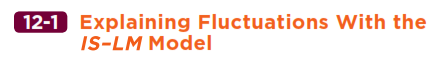 Changes in The Money Supply
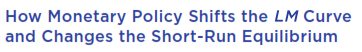 An Increase in the Money Supply in 
The IS–LM  Model
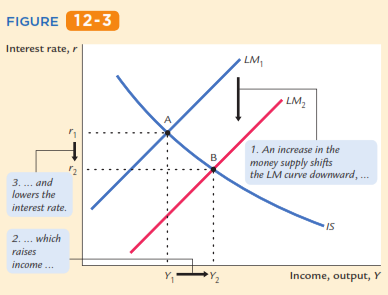 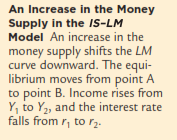 C
Titik A  titik C  titik B
r3
M ↑  Y ↑
16
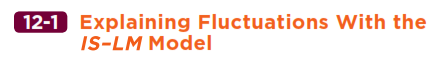 Changes in The Money Supply
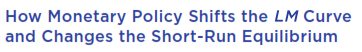 An Increase in the Money Supply in 
The IS–LM  Model
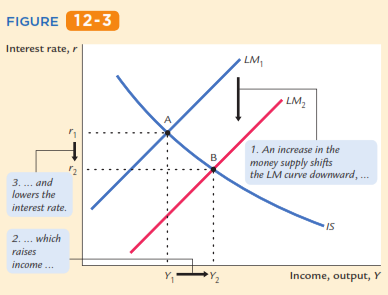 IS1 dan LM1: titik A (r1 dan Y1)
M ↑  pasar uang: M ↑ ; L (r, Y1) tetap  r ↓ (dari r1 ke r3)  LM geser kanan dari LM1  ke LM2  pada r3 dan IS: titik C (r3 dan Y1)  I ↑ [I(r)]  Y ↑ dari Y1 ke Y3  pasar uang: L ↑ [ L (r, Y2) ] ; Ms tetap  r ↑ (dari r3 ke r2)  I ↓ [I(r)]  Y ↓ dari Y3 ke Y2  IS dan LM2: titik B (r2 dan Y2)
C’
C
r3
Y3
M ↑: hasil akhir  Y ↑ dari Y1 ke Y2
17
Gb.1  IS1 dan LM1: titik A (r1 dan Y1)
Gb.2: M ↑  pasar uang: M ↑ dari M1/P1 ke M2/P1; L (r, Y1) tetap  r ↓ (dari r1 ke r3)  Gb.1: LM geser kanan dari LM1  ke LM2  pada r3 dan IS1: titik C (r3 dan Y3)  Gb.3:  I ↑ [I(r)] dari I1 ke I3  Gb.1: Y ↑ dari Y1 ke Y3  Gb.2: pasar uang : L ↑ dari L (r, Y1) ke L (r, Y2) ] ; Ms tetap  r ↑ (dari r3 ke r2)  Gb.3: I ↓ [I(r)] dari I3 ke I2  Gb.1: pasar barang Y ↓ dari Y3 ke Y2  IS1 dan LM2: titik B (r2 dan Y2)  M ↑: hasil akhir  Y ↑ dari Y1 ke Y2
r
r
r
M1/P1
M2/P1
LM1
LM2
A
r1
r1
r1
r2
r2
r2
B
r3
r3
C’
L(r,Y2)
r3
I(r)
C
IS1
L(r,Y1)
M
L
Y
I2
Y2
I3
I1
Y3
Y1
M2
M1
Gb.3
Gb.1
Gb.2
slide 18
Gb.1  IS1 dan LM1: titik A (r1 dan Y1)
Gb.2: M ↑  pasar uang: M ↑ dari M1/P1 ke M2/P1; L (r, Y1) tetap  r ↓ (dari r1 ke r3)  Gb.1: LM geser kanan dari LM1  ke LM2  pada r3 dan IS1: titik C (r3 dan Y3)  Gb.3:  I ↑ [I(r)] dari I1 ke I3  Gb.1: Y ↑ dari Y1 ke Y3  Gb.2: pasar uang : L ↑ dari L (r, Y1) ke L (r, Y2) ] ; Ms tetap  r ↑ (dari r3 ke r2)  Gb.3: I ↓ [I(r)] dari I3 ke I2  Gb.1: pasar barang Y ↓ dari Y3 ke Y2  IS1 dan LM2: titik B (r2 dan Y2)  M ↑: hasil akhir  Y ↑ dari Y1 ke Y2
3
1
1
3
2
4
M ↑  L tetap [L(r, Y)] ; Ms ↑  r ↓  I  [I(r)] PE ↑ = C(Y-T) + I↑ + G 
 
Y ↑ (Y = PE)  L ↑ [L(r, Y)] ; Ms tetap  r ↑ [Ms = L (r,Y)]  I ↓ [I(r)] 
 
PE ↓ = C(Y-T) + I ↓ + G  Y ↓ (Y = PE)  
M ↑: hasil akhir Y ↑
5
6
7
8
9
8
10
19
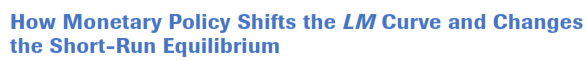 Thus, the IS–LM model shows that monetary policy inﬂuences income by changing the interest rate. In that chapter we showed that in the short run, when prices are sticky, an expansion in the money supply raises income. 
The IS–LM model shows that an increase in the money supply lowers the interest rate, which stimulates investment and thereby expands the demand for goods and services.
Pengaruh kebijakan moneter dalam model IS-LM mempengaruhi pendapatan (Y)  melalui perubahan suku bunga (r ): 
M ↑  r ↓  I ↑  Y ↑
slide 20
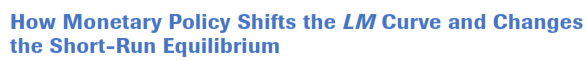 How a monetary expansion induces greater spending on goods and services—a process called the monetary transmission mechanism  mekanisme transmisi moneter: kebijakan moneter ekspansif (M ) mengakibatkan permintaan agregat nai (PE   Y )
Pengaruh kebijakan moneter dalam model IS-LM mempengaruhi pendapatan (Y)  melalui perubahan suku bunga (r ): 
M ↑  r ↓  I ↑  Y ↑
slide 21
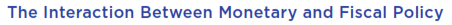 Model:  monetary & fiscal policy variables (M, G  and T ) are exogenous  M, G, T : variabel eksogen  variabel kebijakan 
Real world:  Monetary policymakers may adjust M  in response to changes in fiscal policy, or vice versa.  M dapat disesuaikan untuk meresepon kebijakan fiscal (∆G, ∆T)  
Such interaction may alter the impact of the original policy change.
22
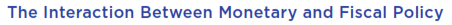 The Fed’s response to  G  > 0
Suppose Congress increases G. (G ↑ or ∆G > 0)
Possible Fed responses:
1.  hold M  constant…. M tetap
2.  hold r  constant…. r tetap
3.  hold Y  constant…. Y tetap
In each case, the effects of the G  are different: 
 dampak dari G ↑ or ∆G > 0  beda
23
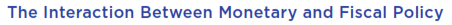 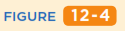 The Response of the Economy to a Tax Increase
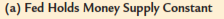 IS1 dan LM: titiik A (r1 dan Y1)
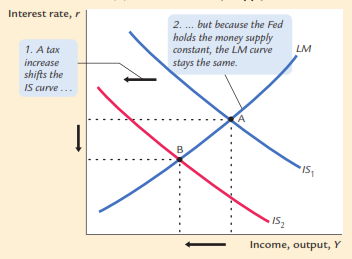 T ↑  pasar barang: IS kiri dari IS1 ke IS2  pada r1 dan IS2: titik C (r1 dan Y3): Y ↓ dari Y1 ke Y3  ∆Y = - MPC/(1-MPC) . ∆T
C
r1
Y ↓ dari Y1 ke Y3   pasar uang: L ↓ [ L (r, Y) ] ; Ms tetap  r ↓ (dari r1 ke r2)   pasar barang: I  [I(r)]  Y  dari Y3 ke Y2  IS2 dan LM: titik B (r2 dan Y2)
r2
Y3
Y2
Y1
T ↑ hasil akhir Y ↓ dari Y1 ke Y2 dg ∆Y < - MPC/(1-MPC) . ∆T dan r ↓ dari r1 ke r2
24
LM1
r
r2
r1
IS2
IS1
Y1
Y2
Y
Response 1:   hold M  constant
If Congress raises G, the IS  curve shifts right
If Fed holds M constant, then LM curve doesn’t shift.
Results:
25
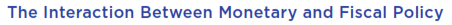 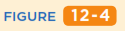 The Response of the Economy to a Tax Increase
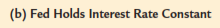 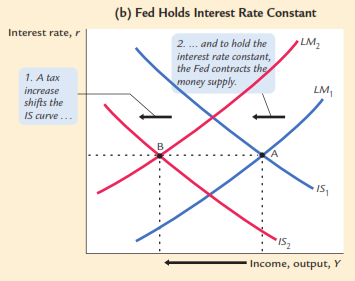 IS1 dan LM: titiik A (r1 dan Y1)
T ↑  pasar barang: IS kiri dari IS1 ke IS2  pada r1 dan IS2: titik B (r1 dan Y2): Y ↓ dari Y1 ke Y2  ∆Y = - MPC/(1-MPC) . ∆T
r1
Y ↓ dari Y1 ke Y2   pasar uang: L ↓ [ L (r, Y) ] ; Ms tetap  r ↓; supaya r tetap maka Ms di ↓ kan  r tetap di r1  LM geser kiri dari LM1 ke LM2 Y ↓ dari Y1 ke Y2  IS2 dan LM2 : titik B (r2 dan Y2)
Y2
Y1
T ↑ hasil akhir Y ↓ dari Y1 ke Y2 dg ∆Y = - MPC/(1-MPC) . ∆T dan r tetap
26
LM1
r
LM2
IS2
IS1
Y3
Y1
Y2
Y
Response 2:   hold r  constant
If Congress raises G, the IS  curve shifts right
To keep r  constant, Fed increases M  to shift LM  curve right.
r2
r1
Results:
27
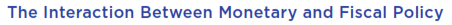 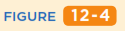 The Response of the Economy to a Tax Increase
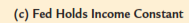 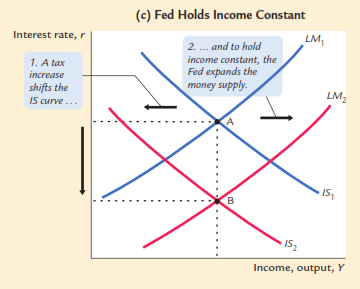 IS1 dan LM: titiik A (r1 dan Y1)
T ↑  pasar barang: IS kiri dari IS1 ke IS2  pada r1 dan IS2: titik C (r1 dan Y2): Y ↓ dari Y1 ke Y2  ∆Y = - MPC/(1-MPC) . ∆T ; supaya Y tetap di Y1 Ms di ↑ kan  L tetap [L(r, Y)] ; Ms ↑  r ↓ dari r1 ke r2  I  [I(r)] PE ↑ = C(Y-T) + I↑ + G  Y ↑ (Y = PE) dari Y2 ke Y1
c
r1
r2
Y2
Y1
T ↑ hasil akhir Y tetap ; r ↓
28
LM2
LM1
r
r3
r1
IS2
IS1
Y1
Y2
Y
Response 3:   hold Y  constant
If Congress raises G, the IS  curve shifts right
To keep Y  constant, Fed reduces M  to shift LM  curve left.
r2
Results:
29
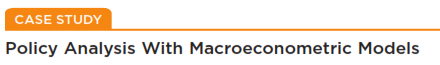 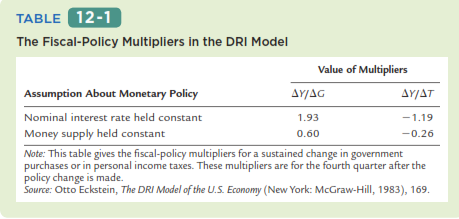 30
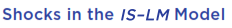 IS  shocks:  exogenous changes in the demand for goods & services.  
Examples: 
stock market boom or crash	 change in households’ wealth	 C  
change in business or consumer confidence or expectations  	 I  and/or  C
31
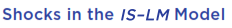 LM  shocks:  exogenous changes in the demand for money (∆L).  
Examples:
a wave of credit card fraud (gelombang kecurangan kartu kredit) increases demand for money
more ATMs or the Internet reduce money demand
32
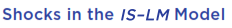 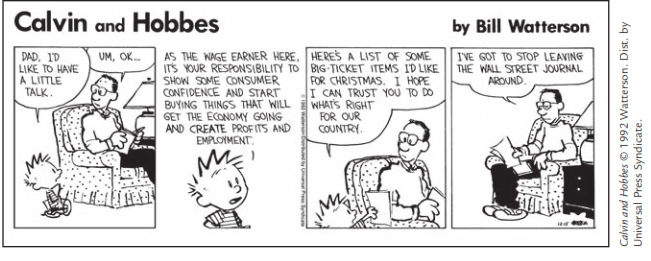 33
EXERCISE:  Analyze shocks with the IS-LM model
Use the IS-LM model to analyze the effects of
A boom in the stock market makes consumers wealthier.
After a wave of credit card fraud (kecurangan kartu kredit), consumers use cash more frequently in transactions.
For each shock, 
use the IS-LM diagram to show the effects of the shock on Y  and r .
determine what happens to C, I, and the unemployment rate.
34
[Speaker Notes: Earlier slides showed how to use the IS-LM model to analyze fiscal and monetary policy.  Now is a good time for students to get some hands-on practice with the model.  Also, note that part (b) helps students learn that shocks and policies can potentially affect all of the model’s endogenous variables, not just the ones that are measured on the axes.  
After working this exercise, your students will better understand the following case study on the 2001 U.S. economic slowdown that immediately follows. 
Suggestion:  Instead of having students work on these exercises individually, get them into pairs.  One student of each pair works on the first shock, the other student works on the second shock.  Give them 5 minutes to work individually on the analysis of the shock.  Then, allow 10 minutes (5 for each student) for students to present their results to their partners.   This activity gives students immediate application and reinforcement of the concepts, so students learn them better and will then better understand and appreciate the remainder of your lecture on Chapter 11.  
Answers:
1a.  The IS curve shifts to the right, because consumers feel they can afford to spend more given this exogenous increase in their wealth.  This causes Y and r to rise.  
1b.  C  rises for two reasons:  the stock market boom, and the increase in income.  I  falls, because r is higher.  u  falls, because firms hire more workers to produce the extra output that is demanded.  
2a. (This is a continuation of the in-class exercise at the end of the PowerPoint presentation of Chapter 10.)  The increase in money demand shifts the LM curve to the left:  We are assuming that all other exogenous variables, including M and P, remain unchanged, so an increase in money demand causes an increase in the value of r associated with each value of Y (this can be seen easily using the Liquidity Preference diagram).  This translates to an upward (i.e. leftward) shift in the LM curve.   This shift causes Y to fall and r to rise.  
2b.  The fall in income causes a fall in C.  The increase in r causes a fall in I.  The fall in Y causes an increase in u.]
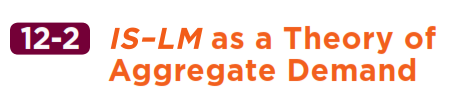 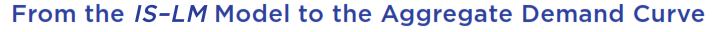 So far, we’ve been using the IS-LM  model to analyze the short run, when the price level is assumed fixed.  
However, a change in P  would shift the LM  curve and therefore affect Y : ∆P  ∆LM ∆Y 
The aggregate demand curve : captures this relationship between P  and Y
35
Deriving the AD curve
r
P
LM(P2)
LM(P1)
r2
r1
IS
Y
Y
P2
P1
Intuition for slope of AD  curve:
P  	 (M/P )
	 LM  shifts left
	 r
	 I
	 Y
Y1
Y2
AD
Y2
Y1
36
[Speaker Notes: It might be useful to explain to students the reason why we draw P1 before drawing the LM curve:
The position of the LM curve depends on the value of M/P.  M is an exogenous policy variable.  So, if P is low (like P1 in the lower panel of the diagram), then M/P is relatively high, so the LM curve is over toward the right in the upper diagram.  If P is high, like P2, then M/P is relatively low, so the LM curve is more toward the left.  
Because the value of P affects the position of the LM curve, we label the LM curves in the upper panel as LM(P1) and LM(P2).]
Deriving the AD curve
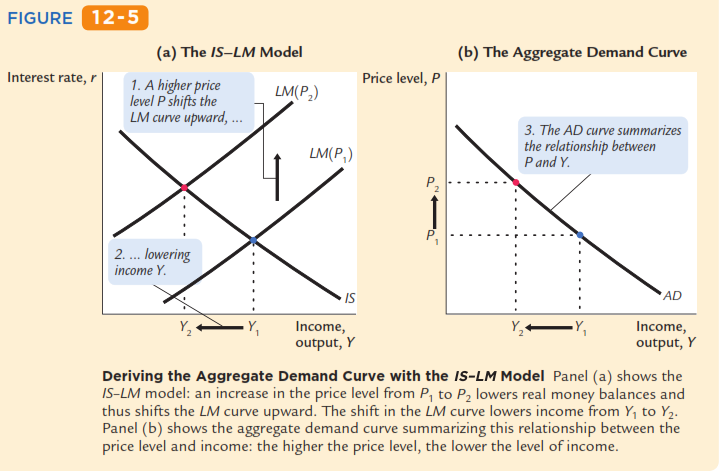 B
r2
B
A
r1
A
37
Deriving the AD curve
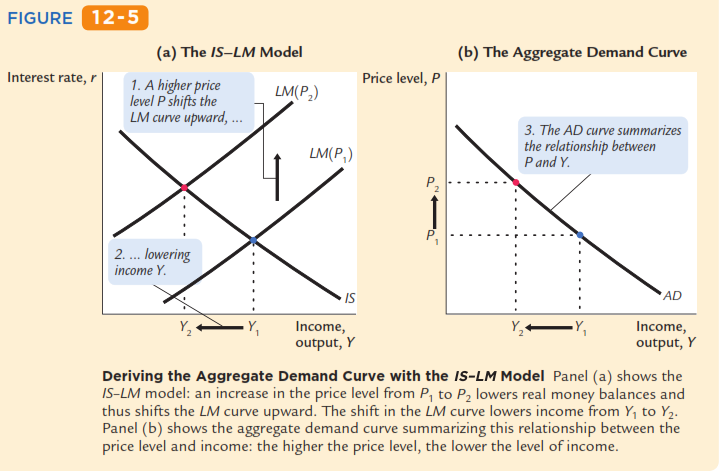 B
r2
B
A
r1
A
Gb(a)
Gb(b)
Gb(a): IS dan LM(P1)  titik A: r1 dan Y1  gb(b)  titik A: P1 dan Y1
P  dari P1 ke P2  LM geser kiri (M ↓) dari LM(P1) ke LM(P2) 
Gb(a): IS dan LM(P2)  titik B: r2 dan Y2  gb(b)  titik B: P2 dan Y2
Gb (b): titik A dan titik B  AD
38
Monetary policy and the AD curve
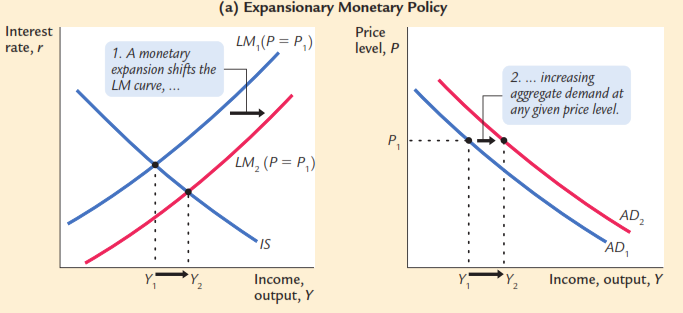 B
A
A
r1
r2
B
Gb(a)
Gb(b)
Gb(a): IS dan LM(P1)  titik A: r1 dan Y1  gb(b)  titik A: P1 dan Y1  AD1
M   Gb(a): LM geser kanan dari LM1(P=P1) ke LM2(P=P1)
Gb(a): IS dan LM2(P=P1) titik B: r2 dan Y2  gb(b)  titik B: P1 dan Y2  AD2
M  AD  geser kanan dari AD1 ke AD2
39
Fiscal policy and the AD curve
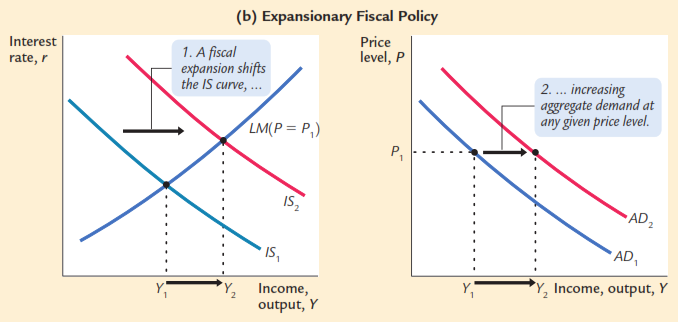 r2
B
B
A
r1
A
Gb(a)
Gb(b)
Gb(a): IS dan LM(P1)  titik A: r1 dan Y1  gb(b)  titik A: P1 dan Y1  AD1
G   IS geser kanan dari IS1 ke IS2
Gb(a): IS dan LM2(P=P1) titik B: r2 dan Y2  gb(b)  titik B: P1 dan Y2  AD2
G  AD  geser kanan dari AD1 ke AD2
40
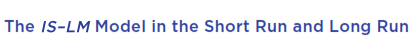 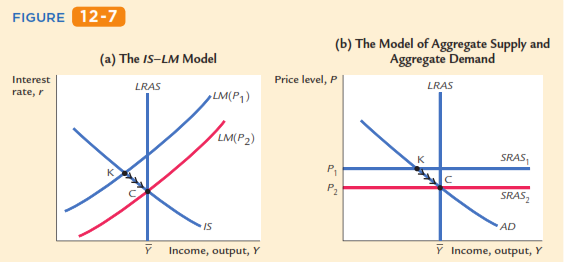 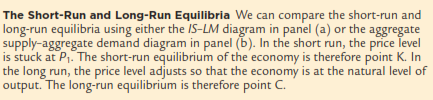 41
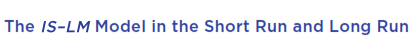 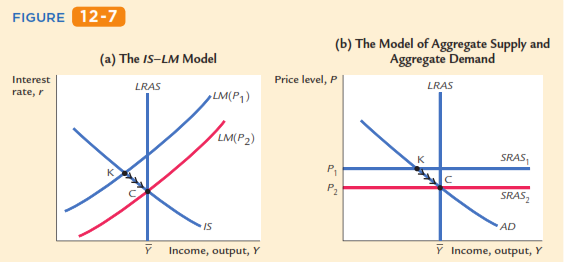 K’
r1
r2
Y1
Y1
Gb(a)
Gb(b)
Gb(a): IS dan LM(P1) dan LRAS  titik K: r1 dan Y1 (Y1<Ybar)  gb(b)  pada P1: SRAS1 dan AD  titik K: P1 dan Y1 (Y1<Ybar)
Gb(b): pada titik K  AD dan LRAS  AD di titik K (Y1); LRAS di titik K’ (Ybar)  kelebihan AS  P ↓  dari P1 sampai ke P2  proses dari titik K ke titik C  Gb(a): LM  (karena P ↓) geser kanan dari LM (P1) ke LM (P2)  IS dan LM (P2) titik C: r2 dan Ybar
42
The SR and LR effects of an IS shock
LRAS
r
P
LM(P1)
IS1
IS2
Y
Y
LRAS
SRAS1
P1
AD1
AD2
Gb(a): LRAS-IS1-LM(P1) Titik A: Ybar
Gb(b): LRAS-AD1-SRAS1 Titik A: Ybar
A
Shock IS negatif ( …? atau …?)
Gb(a): IS geser kiri dari IS1 ke IS2  IS2 dan LM(P1) titik B: Y1 (Y1<Ybar)
Gb(b): AD geser kiri dari AD1 ke AD2  AD2 dan SRAS1 titik B: Y1 (Y1<Ybar)
B
Y1
Gb(a)
B
A
A negative IS  shock shifts IS  and AD  left, causing Y  to fall.
In the new short-run equilibrium,
Y1
Gb(b)
43
[Speaker Notes: Abbreviation:
	SR = short run, LR = long run]
The SR and LR effects of an IS shock
LRAS
r
P
LM(P1)
IS2
Y
Y
SRAS1
P1
AD2
In the new short-run equilibrium,
A
B
Over time,  P  gradually falls, which causes
SRAS  to move down
M/P  to increase, which causes LM to move down
IS1
Y1
LRAS
B
A
AD1
Y1
slide 44
LRAS
r
P
LM(P2)
IS2
Y
Y
SRAS2
P2
AD2
The SR and LR effects of an IS shock
Shock IS negatif ( …? atau …?)
Gb(a): IS geser kiri dari IS1 ke IS2  IS2 dan LM(P1) titik B: Y1 (Y1<Ybar)
Gb(b): AD geser kiri dari AD1 ke AD2  AD2 dan SRAS1 titik B: Y1 (Y1<Ybar)
Pada titik B: AD2 dan LRAS  kelebihan AS  P ↓ terus  Gb(a): M  terus  LM(P1) geser kanan sampai ada LM(P2) dan IS2  Y  ke Y3 ke Ybar  titik C
Gb(b): P ↓ sampai pada P2 dan Y  ke Y3 ke Ybar  SRAS1 geser ke bawah sampai pada SRAS2  titik C
LM(P1)
A
B
IS1
C
Y1
Y3
Gb(a)
LRAS
B
SRAS1
A
P1
C
AD1
Y1
Y3
Gb(b)
slide 45
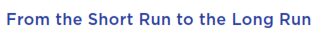 Dari chapter 10: Intro to fluctuation ec
Over time, prices gradually become “unstuck.”  When they do, will they rise or fall?
In the short-run equilibrium, if
then over time, the price level will
rise
fall
remain constant
This adjustment of prices is what moves the economy to its long-run equilibrium.
46
[Speaker Notes: You might want to discuss the intuition for the price adjustment in each case.  
First, suppose aggregate demand is higher than the full-employment level of output in the economy’s initial short-run equilibrium.  Then, there is upward pressure on prices:  In order for firms to produce this above-average level of output, they must pay their workers overtime and make their capital work at a high intensity, which causes more maintenance, repairs, and depreciation.  For all these reasons, firms would like to raise their prices.  In the short run, they cannot.  But over time, prices gradually become “unstuck,” and firms can increase prices in response to these cost pressures.  
Instead, suppose that output is below its natural rate.  Then, there is downward pressure on prices:  Firms can’t sell as much output as they’d like at their current prices, so they would like to reduce prices.  With lower than normal output, firms won’t need as many workers as normal, so they cut back on labor, and the unemployment rate rises above the “natural rate of unemployment.”  The high unemployment rate puts downward pressure on wages.  Wages and prices are “stuck” in the short run, but over time, they fall in response to these pressures.  
Finally:  if output equals its normal (or “natural”) level, then there is no pressure for prices to rise or fall.  Over time, as prices become “unstuck,” they will simply remain constant.]
Now that we have developed the model of aggregate demand, let’s use it to  address the question that originally motivated Keynes: what caused the Great Depression?
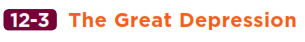 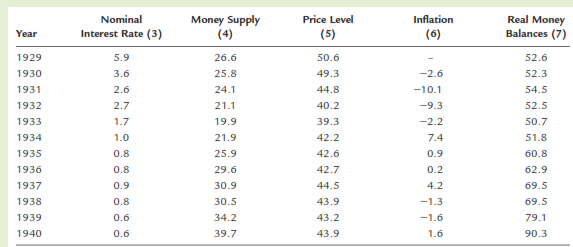 What do you think happened? 
An IS shift? An LM shift? Or something else?
47
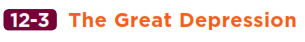 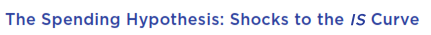 asserts (menegaskan) that the Depression was largely due to an exogenous fall in the demand for goods & services -- a leftward shift of the IS  curve (depresi karena D barang dan jasa ↓  IS kekiri)
evidence:  output and interest rates both fell, which is what a leftward IS  shift would cause  Y dan r turun IS kekiri disebabkan:
48
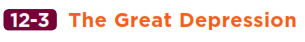 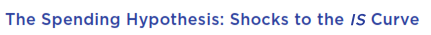 Stock market crash  exogenous C 
Oct-Dec 1929:  S&P 500 fell 17%
Oct 1929-Dec 1933:  S&P 500 fell 71%
Drop in investment (I ↓)
“correction” after overbuilding in the 1920s
widespread bank failures made it harder to obtain financing for investment
Contractionary fiscal policy (G ↓ dan atau T )
in the face of falling tax revenues and increasing deficits, politicians raised tax rates and cut spending
49
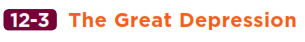 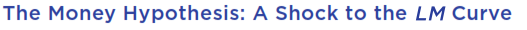 asserts that the Depression was largely due to huge fall in the money supply  M ↓ banyak
evidence:  M1 fell 25% during 1929-33. 
But, two problems with this hypothesis:
 P  fell even more, so M/P  actually rose slightly during 1929-31.  P ↓  (M/P)  1929-1931
nominal interest rates fell, which is the opposite of what would result from a leftward LM  shift.  r ↓ dan ini berlawanan dengan hasil dari LM yang bergeser kiri
50
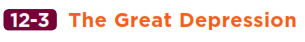 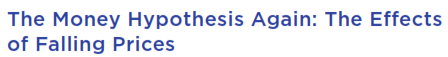 asserts that the severity (keparahan) of the Depression was due to a huge deflation (P↓ banyak):
		P  fell 25% during 1929-33. 
This deflation was probably caused by the fall in M, so perhaps money played an important role after all.  P↓ banyak karena M yang ↓  uang berperan penting
In what ways does a deflation affect the economy?  bagaimana dampak dflasi terhadap perkenomian?
51
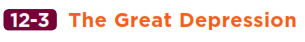 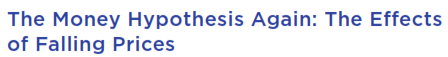 The stabilizing effects of deflation:
P  (M/P )  LM  shifts right  Y
Pigou effect:  
	P 	 (M/P ) 
		 consumers’ wealth 
		 C  
		 IS  shifts right 
		 Y
52
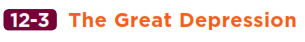 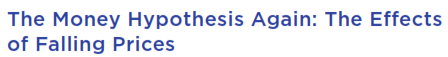 The destabilizing effects of unexpected deflation:debt-deflation theory
P (if unexpected) 
 	transfers purchasing power from borrowers to lenders
	borrowers spend less, lenders spend more
	if borrowers’ propensity to spend is larger than lenders, then aggregate spending falls, the IS  curve shifts left, and Y  falls
53
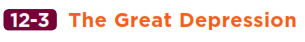 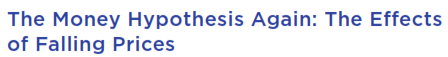 The destabilizing effects of expected deflation:
  e
 	r    for each value of i
	I    because I = I (r )
	planned expenditure & agg. demand 
	income & output 
54
Why another Depression is unlikely
Policymakers (or their advisors) now know much more about macroeconomics:
The Fed knows better than to let M  fall so much, especially during a contraction.
Fiscal policymakers know better than to raise taxes or cut spending during a contraction.
Federal deposit insurance makes widespread bank failures very unlikely.
Automatic stabilizers make fiscal policy expansionary during an economic downturn.
55
[Speaker Notes: Examples of automatic stabilizers:
the income tax:  people pay less taxes automatically if their income falls
unemployment insurance:  prevents income - and hence spending - from falling as much during a downturn
This is discussed in Chapter 14.]
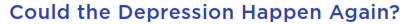 Ekonom mempelajari Depresi baik karena kepentingan intrinsiknya sebagai peristiwa ekonomi utama maupun untuk memberikan panduan kepada pembuat kebijakan, sehingga tidak akan terjadi lagi.
56
Chapter summary
IS-LM  model
a theory of aggregate demand
exogenous:  M, G, T,  P  exogenous in short run, Y  in long run 
endogenous:  r, Y  endogenous in short run, P  in long run 
IS  curve:  goods market equilibrium
LM  curve:  money market equilibrium
57
Chapter summary
AD curve
shows relation between P  and the IS-LM  model’s equilibrium Y.  
negative slope because P   (M/P )  r   I   Y 
expansionary fiscal policy shifts IS  curve right, raises income, and shifts AD  curve right
expansionary monetary policy shifts LM  curve right, raises income, and shifts AD  curve right
IS  or LM  shocks shift the AD  curve
58
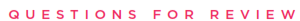 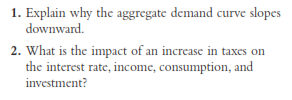 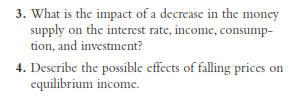 59
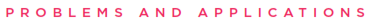 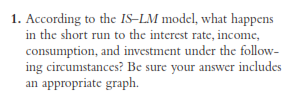 The central bank increases the money supply.
The government increases government  purchases.
The government increases taxes.
The government increases government purchases and taxes by equal amounts.
60
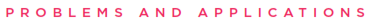 Use the IS–LM model to predict the short-run effects of each of the following shocks on income, the interest rate, consumption, and investment. In each case, explain what the Fed should do to keep income at its initial level.
After the invention of a new high-speed computer chip, many ﬁrms decide to upgrade their computer systems.
A wave of credit card fraud increases the frequency with which people make transactions in cash.
A best-seller titled Retire Rich convinces the public to increase the percentage of their income devoted to saving.
The appointment of a new “dovish” Federal Reserve chairman increases expected inﬂation.
61
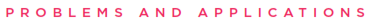 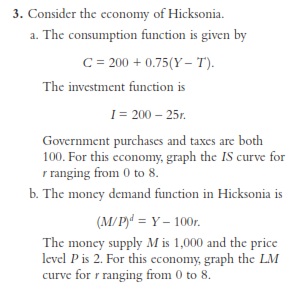 62
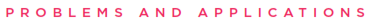 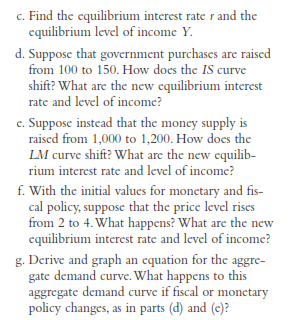 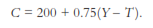 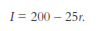 Government purchases and taxes are both 
100.
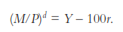 The money supply M is 1,000 and the price level P is 2
63
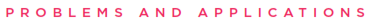 Monetary policy and ﬁscal policy often change at the same time.
Suppose that the government wants to raise investment but keep output constant. In the IS–LM model, what mix of monetary and ﬁscal policy will achieve this goal? 
In the early 1980s, the U.S. government cut taxes and ran a budget deﬁcit while the Fed pursued a tight monetary policy. What effect should this policy mix have?
64
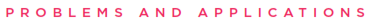 Use the IS–LM diagram to describe both the short-run effects and the long-run effects of the following changes on national income, the interest rate, the price level, consumption, investment, and real money balances.
An increase in the money supply
An increase in government purchases
An increase in taxes
65
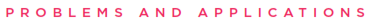 The Fed is considering two alternative monetary policies:
holding the money supply constant and letting the interest rate adjust, or
adjusting the money supply to hold the interest rate constant.
In the IS–LM model, which policy will better stabilize output under the following conditions? Explain your answer.
All shocks to the economy arise from exogenous changes in the demand for goods and services. 
All shocks to the economy arise from exogenous changes in the demand for money.
66
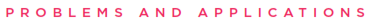 Suppose that the demand for real money balances depends on disposable income. That is, the money demand function is:
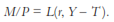 Using the IS–LM model, discuss whether this  change in the money demand function alters the following.
 The analysis of changes in government purchases
 The analysis of changes in taxes
67
Use the IS–LM diagram to describe both the short-run effects and the long-run effects of the following changes on national income, the interest rate, the price level, consumption, investment, and real money balances
LRAS
r
P
LM(P1)
IS1
Y
Y
LRAS
SRAS1
P1
AD1
Gb(a): LRAS-IS1-LM(P1) Titik A: Ybar
Gb(b): LRAS-AD1-SRAS1 Titik A: Ybar
A
An increase in the money supply
Gb(a)
A
Gb(b)
68
[Speaker Notes: Abbreviation:
	SR = short run, LR = long run]
Use the IS–LM diagram to describe both the short-run effects and the long-run effects of the following changes on national income, the interest rate, the price level, consumption, investment, and real money balances
LRAS
r
P
LM(P1)
IS1
Y
Y
LRAS
SRAS1
P1
AD1
Gb(a): LRAS-IS1-LM(P1) Titik A: Ybar
Gb(b): LRAS-AD1-SRAS1 Titik A: Ybar
A
An increase in government purchases
Gb(a)
A
Gb(b)
69
[Speaker Notes: Abbreviation:
	SR = short run, LR = long run]
Use the IS–LM diagram to describe both the short-run effects and the long-run effects of the following changes on national income, the interest rate, the price level, consumption, investment, and real money balances
LRAS
r
P
LM(P1)
IS1
Y
Y
LRAS
SRAS1
P1
AD1
Gb(a): LRAS-IS1-LM(P1) Titik A: Ybar
Gb(b): LRAS-AD1-SRAS1 Titik A: Ybar
A
An increase in taxes
Jawabannya lihat slide 45
Gb(a)
A
Gb(b)
70
[Speaker Notes: Abbreviation:
	SR = short run, LR = long run]